Фестиваль 
«Лето – пора веселья»

П. Ярино
Цель: Организация досугового мероприятия для молодежи поселка Ярино
Задачи:
Развитие творческого и спортивного потенциала детей и молодежи.
Представление возможностей творческого самовыражения.
Поддержка молодых талантов.
Вовлечение молодых активных людей в организацию культурно-массового мероприятия.
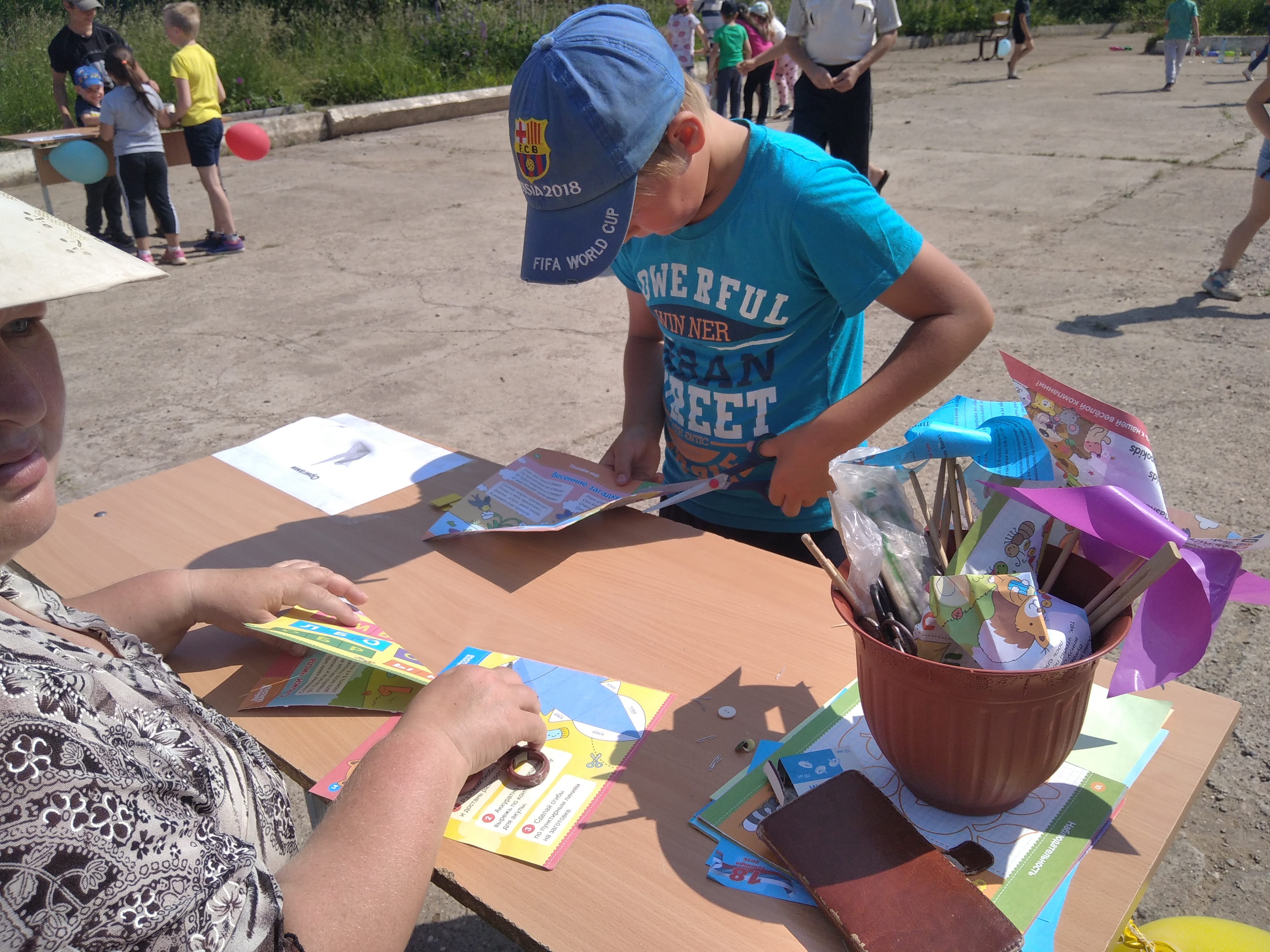 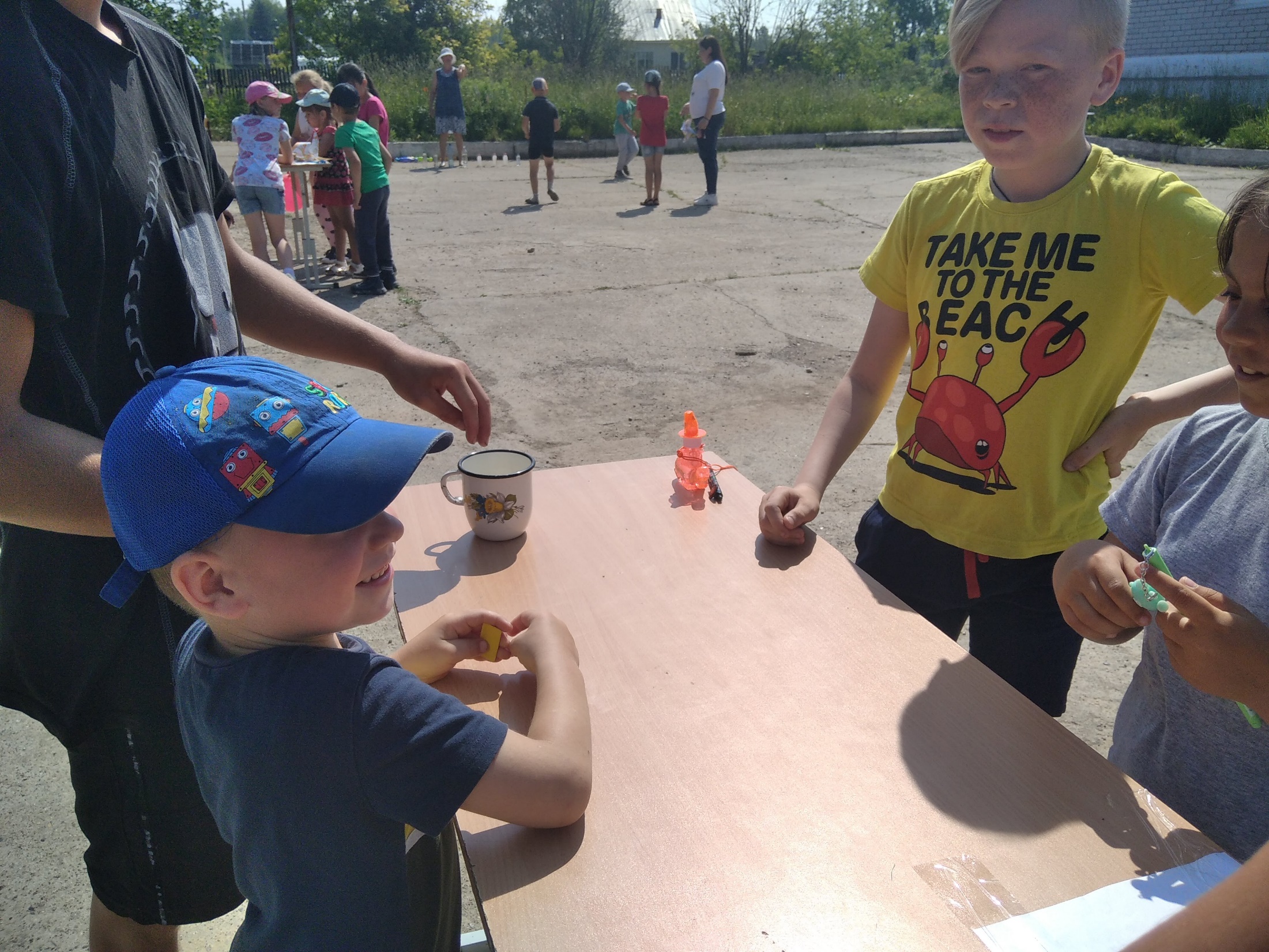 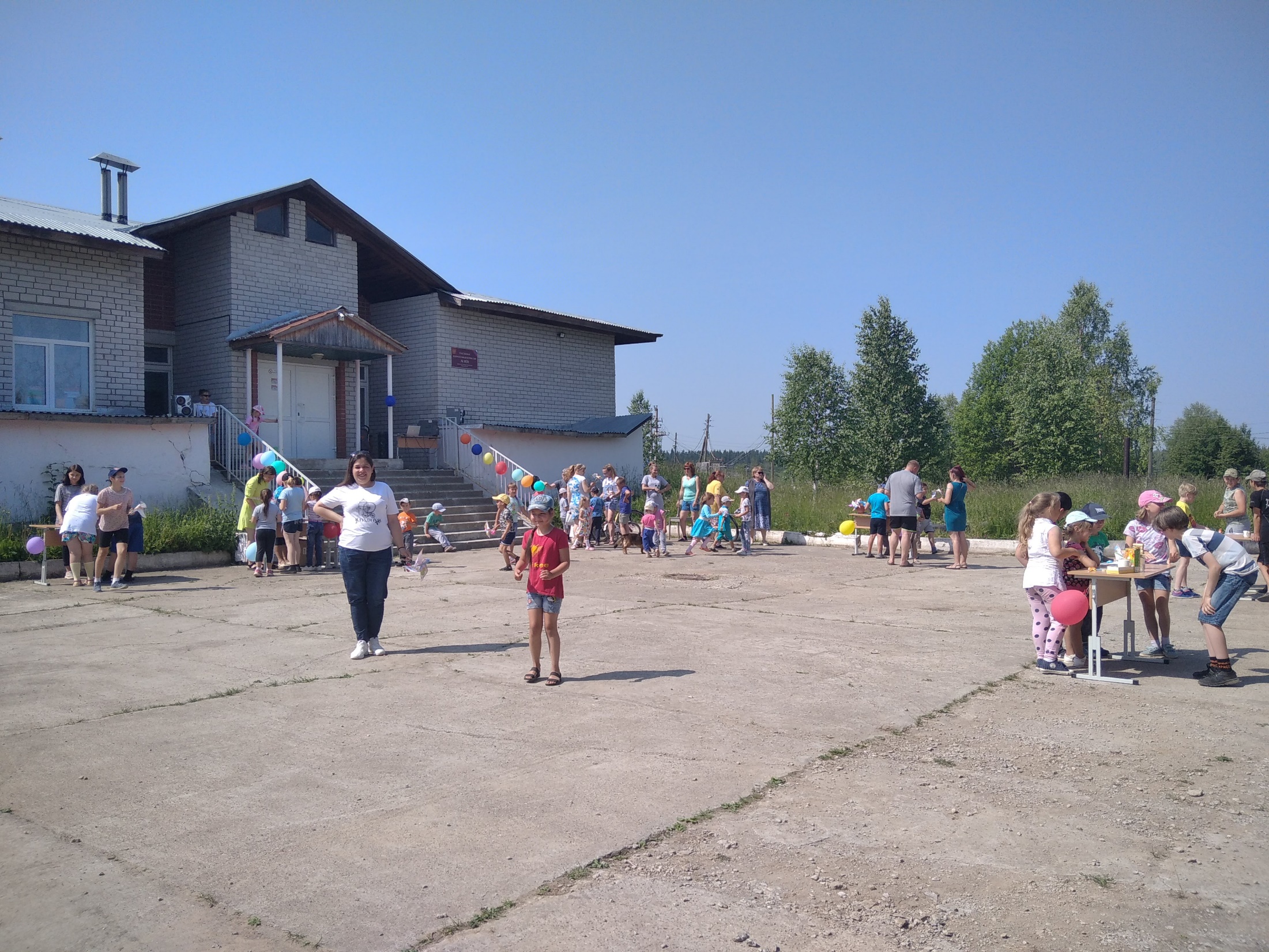 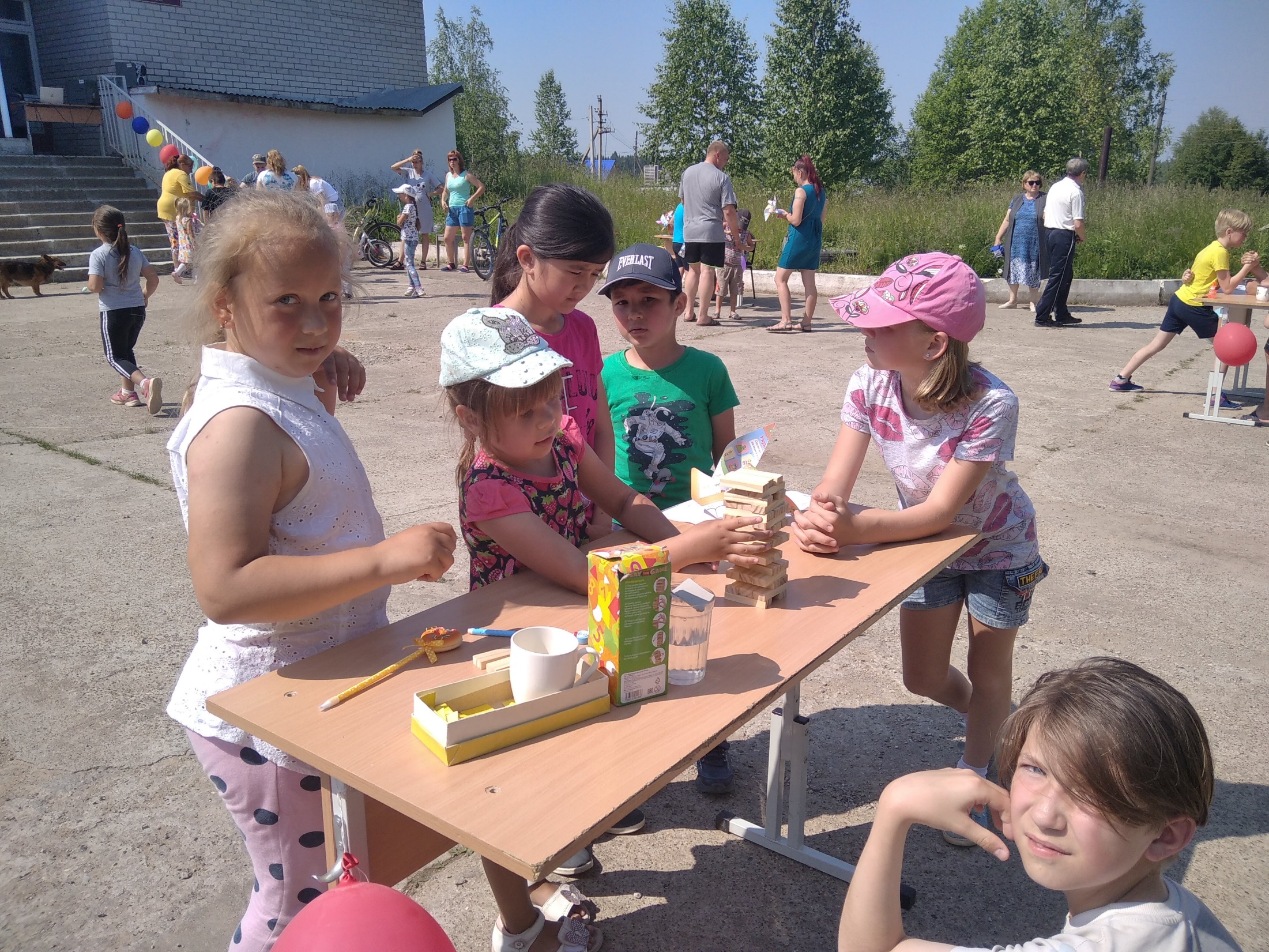 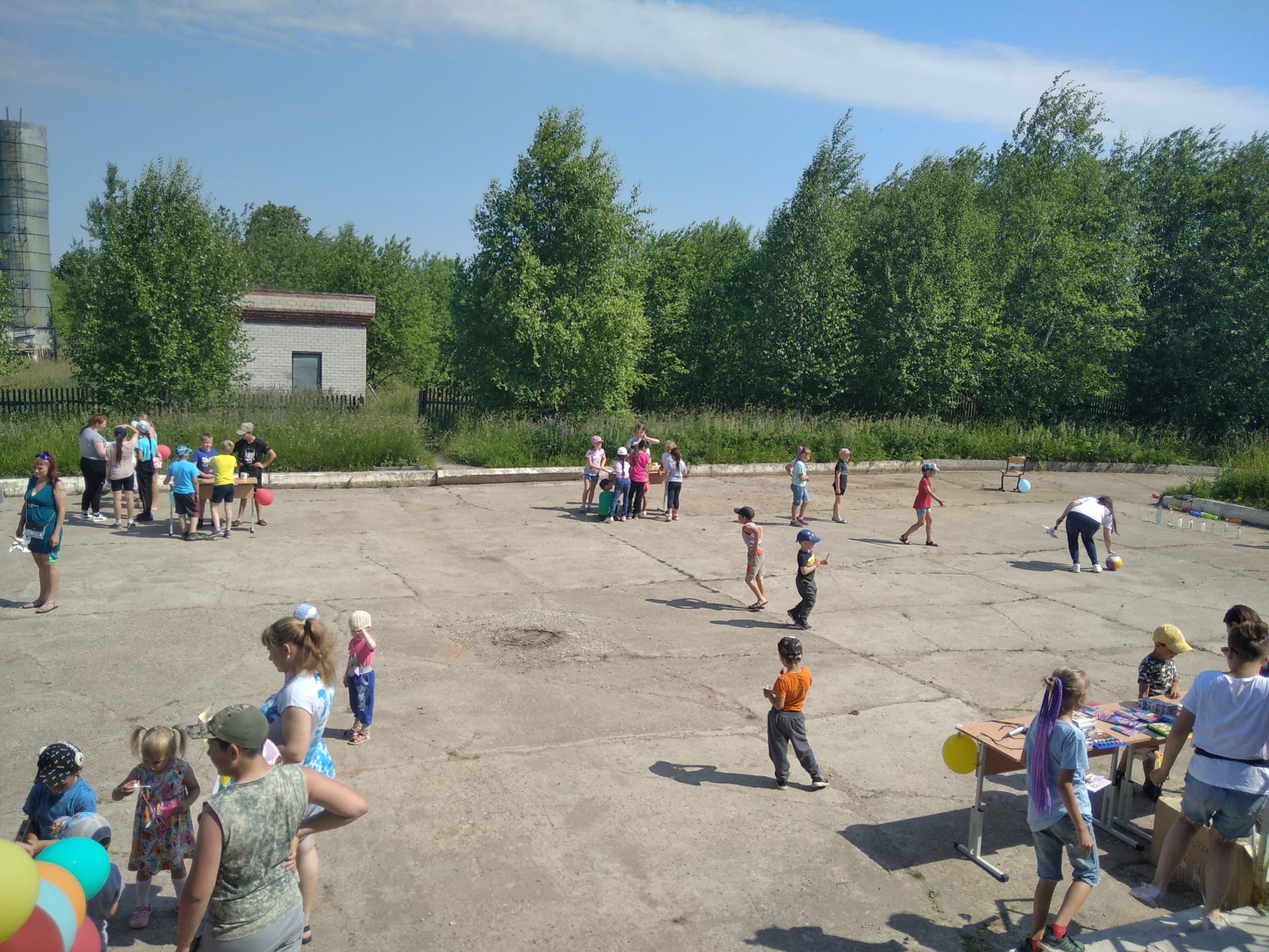 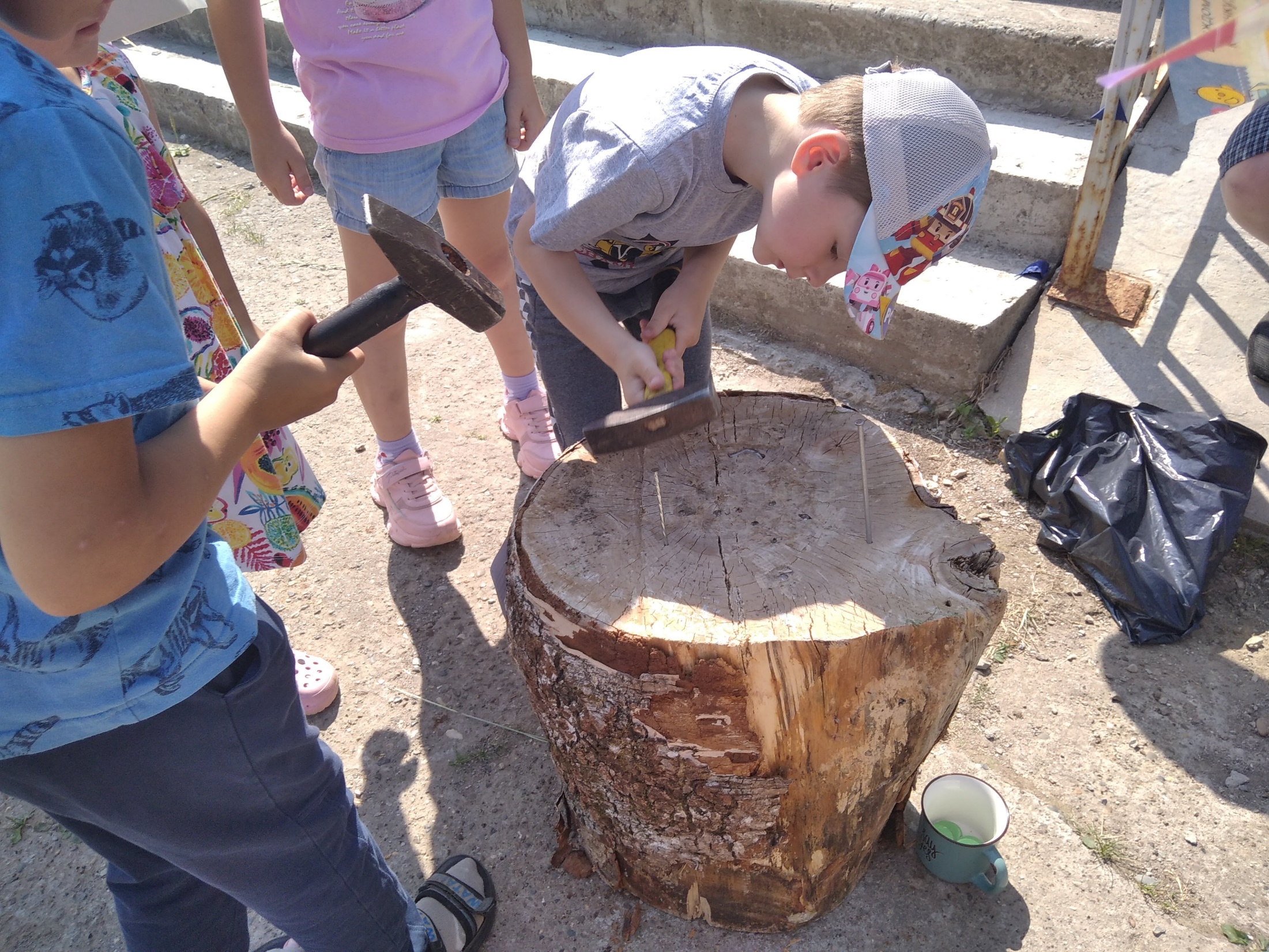 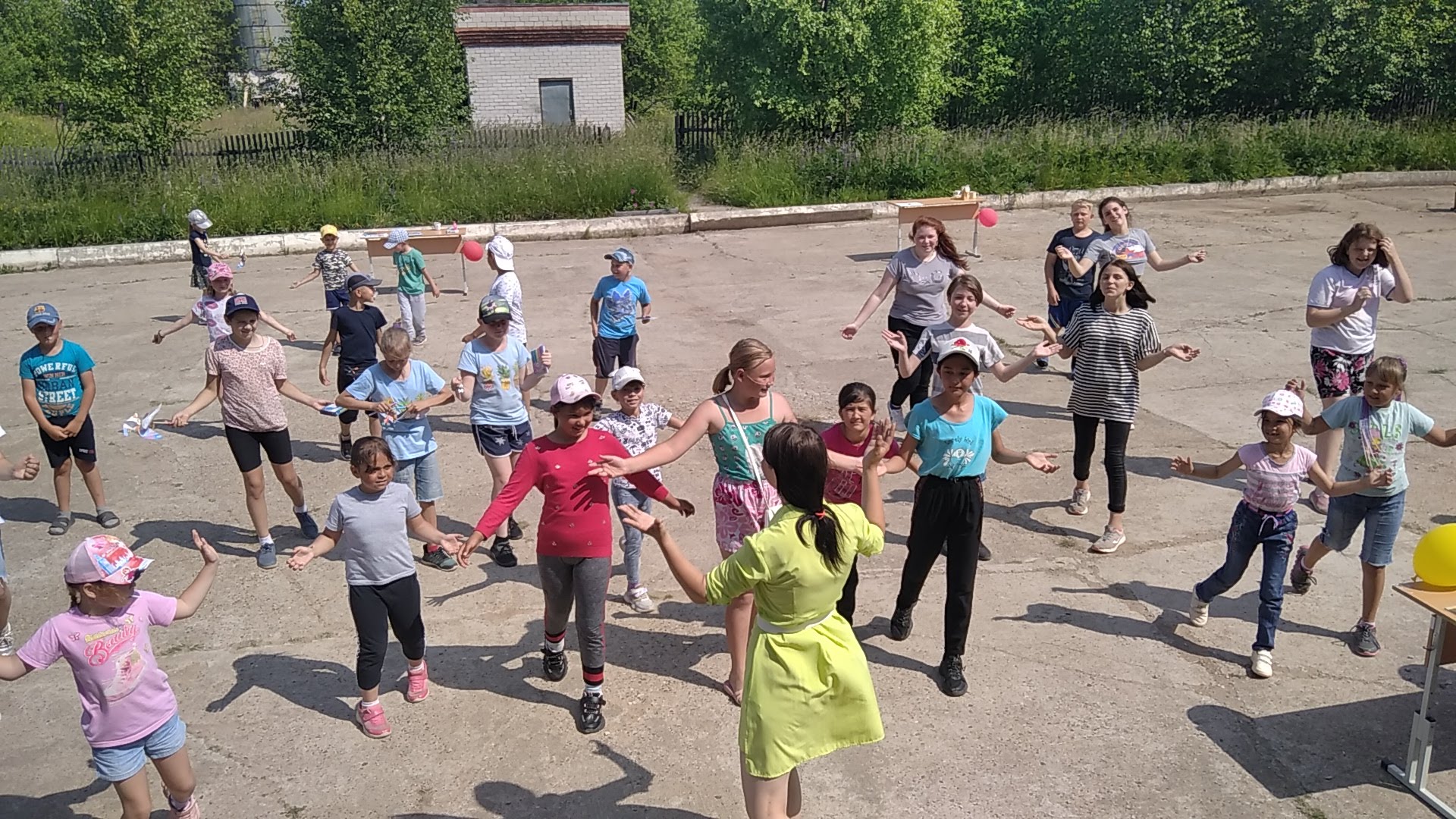